Оподаткування та державне регулювання підприємницької діяльності
Лекція з навчальної дисципліни «Підприємництво та основи бізнеса»
ПЛАН

1. Сутність податків, їх функції та елементи. Податкова система України
2. Класифікація та види податків в Україні
3. Спрощена система оподаткування підприємницької діяльності
4. Державна регуляторна політика в сфері підприємництва
5. Засоби державного регулювання підприємництва
1. Сутність податків, їх функції та елементи. Податкова система України

Стягнення державою на користь суспільства певної частки вартості валового продукту у вигляді обов’язкового внеску становить сутність податку. Економічний зміст податків відображається взаємовідносинами суб’єктів господарювання та громадян, з одного боку, та держави – з іншого, з приводу формування державних фінансових ресурсів. Отже, податки – це обов’язкові платежі, які законодавчо встановлені державою та сплачуються юридичними та фізичними особами в процесі перерозподілу частини вартості валового внутрішнього продукту й акумулюються в централізованих грошових фондах з метою забезпечення виконання державою покладених на неї функцій
Функції податку – це прояв його сутності в дії, спосіб вираження його властивостей. Виділяють наступні функції податків, які є взаємопов’язаними та взаємодоповнюючими: 
фіскальна функція – пов’язана із забезпеченням доходів бюджету для задоволення суспільних потреб;
регулююча функція – формує систему пільг, зміну об’єктів оподаткування, ставок, кількості податків; сприяє розвитку виробництва і стримує його за необхідністю; визначає обсяги витрат на соціальний і економічний розвиток суспільства;
контрольна функція – реалізується в процесі оподаткування та визначає раціональний, збалансований характер податкової системи, її відповідність поставленим цілям;
розподільча функція – пов’язана із первинним і вторинним розподілом валового внутрішнього продукту і національного доходу;
соціальна функція – підтримує соціальну рівновагу між окремими групами платників податків.
Елементи податків – це ключові характеристики, які лежать в основі побудови механізму їх стягнення. Відповідно до статті 7 Податкового кодексу України під час встановлення податку обов’язково визначаються такі елементи:

1. Платники податку – це фізичні та юридичні особи (резиденти і нерезиденти України) та їх відокремлені підрозділи, які мають, одержують (передають) об’єкти оподаткування, і на яких покладено обов’язок сплати податків і зборів;
2. Об’єкт оподаткування – майно, товари, дохід (прибуток) або його частина, обороти з реалізації товарів (робіт, послуг), операції з постачання товарів (робіт, послуг) та інші об’єкти, визначені податковим законодавством, з наявністю яких у платників податків виникає податковий обов’язок;
3. База оподаткування – конкретні вартісні, фізичні або інші характеристики певного об’єкта оподаткування, до яких застосовується податкова ставка і які використовуються для визначення розміру податкового зобов’язання;
4. Ставка податку – розмір податкових нарахувань на / від одиницю / одиниці виміру бази оподаткування;
5. Порядок обчислення податку. Обчислення суми податку здійснюється шляхом множення бази оподаткування на ставку податку із / без застосуванням відповідних коефіцієнтів;
6.  Податковий період – встановлений період часу, з урахуванням якого відбувається обчислення та сплата окремих податків та зборів;

7. Строк та порядок сплати податку – період, що розпочинається з моменту виникнення податкового обов’язку платника податку із сплати конкретного виду податку і завершується останнім днем строку, протягом якого такий податок чи збір повинен бути сплачений у порядку, визначеному податковим законодавством;
8. Строк та порядок подання звітності про обчислення і сплату податку. Податкова декларація подається за звітний період у встановлені строки до органу державної податкової служби, в якому перебуває на обліку платник податків. Платник податків зобов’язаний за кожний звітний період подавати податкові декларації щодо кожного окремого податку, платником якого він є, незалежно від того, чи провадив такий платник податку господарську діяльність у звітному періоді;
9. Податкова пільга – передбачене податковим та митним законодавством звільнення платника податків від обов’язку щодо нарахування та сплати податку та збору, сплата ним податку та збору в меншому розмірі за наявності підстав визначених Податковим кодексом України.
Податкова система – це сукупність загальнодержавних та місцевих податків і зборів.
Податкова система – це складна система фінансових відносин між державою та платниками податків у процесі перерозподілу створеного продукту, яка крім системи податків та зборів містить наступні взаємозалежні підсистеми: підсистема податкового законодавства; підсистема органів виконавчої влади, які здійснюють стягнення податків, зборів та єдиного соціального внеску (ЄСВ); підсистема адміністрування податків, зборів та ЄСВ
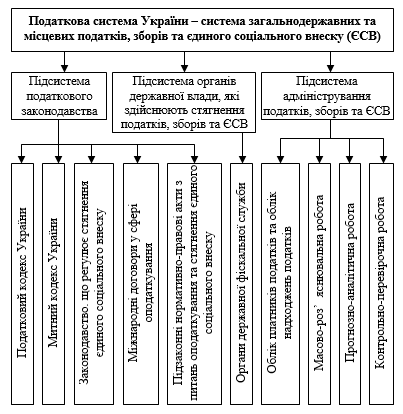 Структурно-функціональна схема податкової системи України
Базові принципи, які лежать в основі податкової системи:

загальність оподаткування – кожна особа зобов’язана сплачувати встановлені Податковим Кодексом, законами з питань митної справи податки та збори, платником яких вона є;

рівність усіх платників перед законом, недопущення будь-яких проявів податкової дискримінації – забезпечення однакового підходу до всіх платників податків незалежно від соціальної, расової, національної, релігійної приналежності, форми власності юридичної особи, громадянства фізичної особи, місця походження капіталу;
невідворотність настання визначеної законом відповідальності у разі порушення податкового законодавства;

презумпція правомірності рішень платника податку в разі, якщо норма закону чи іншого нормативно-правового акта, виданого на підставі закону, або якщо норми різних законів чи різних нормативно-правових актів припускають неоднозначне (множинне) трактування прав та обов’язків платників податків або контролюючих органів, внаслідок чого є можливість прийняти рішення на користь як платника податків, так і контролюючого органу;
фіскальна достатність – встановлення податків та зборів з урахуванням необхідності досягнення збалансованості витрат бюджету з його надходженнями;

соціальна справедливість – установлення податків та зборів відповідно до платоспроможності платників податків;

економічність оподаткування – установлення податків та зборів, обсяг надходжень від сплати яких до бюджету значно перевищує витрати на їх адміністрування;
нейтральність оподаткування – установлення податків та зборів у спосіб, який не впливає на збільшення або зменшення конкурентоздатності платника податків;

стабільність – зміни до будь-яких елементів податків та зборів не можуть вноситися пізніш як за шість місяців до початку нового бюджетного періоду, в якому будуть діяти нові правила та ставки. Податки та збори, їх ставки, а також податкові пільги не можуть змінюватися протягом бюджетного року;
рівномірність та зручність сплати – установлення строків сплати податків та зборів, виходячи із необхідності забезпечення своєчасного надходження коштів до бюджетів для здійснення витрат бюджету та зручності їх сплати платниками;

єдиний підхід до встановлення податків та зборів – визначення на законодавчому рівні усіх обов’язкових елементів податку.
2. Класифікація та види податків в Україні
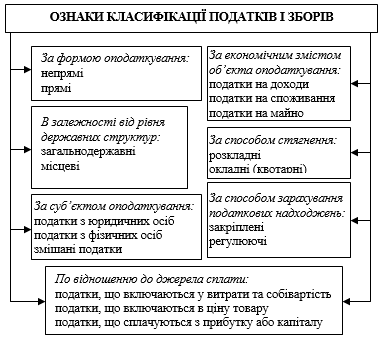 За формою оподаткування податки поділяють на:

прямі податки – обов’язкові платежі, які напряму сплачуються платником до бюджету держави в залежності від розміру об’єкта оподаткування. Причому сплата такого податку призводить до вартісного зменшення об’єкта оподаткування (податок на прибуток підприємств, податок на доходи фізичних осіб, податок на нерухоме майно, відмінне від земельної ділянки, плата за землю);

непрямі податки – обов’язкові платежі, які сплачуються платниками опосередковано через цінові механізми, причому сума податку не зменшує об’єкт оподаткування, а збільшує ціну товару (податок на додану вартість, акцизний податок, мито).
За економічним змістом об’єкта оподаткування податки поділяють на:

податки на доходи – обов’язкові платежі, які справляються з чистого доходу з юридичних та фізичних осіб в момент його отримання. Безпосередніми об’єктами оподаткування є прибуток чи валовий доход підприємства, заробітна плата та інші доходи громадян;

податки на споживання – обов’язкові платежі, які справляються в процесі споживання товарів, робіт та послуг, причому їх сплата залежить не від результатів фінансово-господарської діяльності, а від розміру споживання. Вони справляються у вигляді непрямих податків;

податки на майно – обов’язкові платежі, які справляються внаслідок наявності конкретного виду майна, що перебуває в приватній, колективній та державній формах власності (податок на нерухоме майно, відмінне від земельної ділянки, плата за землю).
В залежності від рівня державних структур, які встановлюють податки, податки поділяють на:

загальнодержавні податки – обов’язкові платежі, які встановлюються найвищими органами влади в державі і є обов’язковими до сплати за єдиними ставками на всій території України. Ці податки можуть формувати дохідну частину як державного, так і місцевих бюджетів;

місцеві податки – обов’язкові платежі, які встановлюються місцевими органами влади і є обов’язковими до сплати за встановленими ставками тільки на певній території. Місцеві податки надходять виключно до місцевих бюджетів.
За способом стягнення податкових зобов’язань податки поділяють на:

розкладні (розкладкові) податки – обов’язкові платежі, які визначаються як розподілення загальної суми на певну кількість платників (подушні податки). Такі податки широко використовувалися на ранній стадії розвитку оподаткування. Їхній розмір визначали, виходячи з потреби здійснити конкретні витрати: викупити короля з полону, побудувати захисну стіну тощо. Суми витрат розподілялися між платниками – на кожного платника припадала конкретна сума податку. В теперішній час розкладні податки використовуються рідко, в основному в місцевому оподаткуванні;

окладні (квотарні, дольові, кількісні) податки – обов’язкові платежі, які справляються за певними ставками від чітко визначеного об’єкту оподаткування. На відміну від розкладних, вони виходять не із потреби покриття витрат, а з можливості платника заплатити податок. Дані податки безпосередньо чи непрямо враховують майновий стан платника податку.
За способом зарахування податкових надходжень податки поділяють на:

закріплені – обов’язкові платежі, які на тривалий період повністю чи частково закріплені як дохідне джерело конкретного бюджету (бюджетів);

регулюючі – обов’язкові платежі, які можуть надходити до різних рівнів бюджетної системи (акцизний податок).
За суб’єктом оподаткування податки поділяють на:

податки з юридичних осіб (податок на прибуток підприємств);

податки з фізичних осіб (податок на доходи фізичних осіб);

змішані податки (плата за землю, екологічний податок).
Відповідно до Податкового кодексу в Україні існують наступні види податків та зборів:

загальнодержавні: податок на прибуток підприємств; податок на доходи фізичних осіб; податок на додану вартість; акцизний податок; екологічний податок; рентна плата; мито;

місцеві: податок на майно; єдиний податок; збір за місця для паркування транспортних засобів; туристичний збір.
Крім перерахованих зборів та податків згідно Закону України «Про збір та облік єдиного внеску на загальнообов’язкове державне соціальне страхування» від 8 липня 2010 року в Україні сплачується єдиний соціальний внесок (ЄСВ). Єдиний внесок на загальнообов’язкове державне соціальне страхування – це консолідований страховий внесок, збір якого здійснюється до системи загальнообов’язкового державного соціального страхування в обов’язковому порядку та на регулярній основі з метою забезпечення захисту у випадках, передбачених законодавством, прав застрахованих осіб та членів їхніх сімей на отримання страхових виплат (послуг) за діючими видами загальнообов’язкового державного соціального страхування. Платниками єдиного внеску є роботодавці; фізичні особи-підприємці; особи, які забезпечують себе роботою самостійно та інші категорії платників податків.
Для платників ЄСВ установлено єдину ставку в розмірі 22 %. Це означає, що якщо роботодавець виплачує дохід своїм працівникам за основним місцем роботи (заробітну плату) або дохід у вигляді винагороди за ЦПД, то на ці суми він зобов’язаний нарахувати ЄСВ за ставкою 22 %. Єдиний внесок обчислюється у національній валюті, у тому числі з виплат (доходу), що здійснюються в натуральній формі.
3. Спрощена система оподаткування підприємницької діяльності

Оподаткування підприємницької діяльності в України передбачає два основні напрями після запровадження в 1998 році спрощеної системи оподаткування, обліку та звітності:
загальна або традиційна система оподаткування, яка пов’язана була з прибутковим податком, який згодом замінено податком на доходи з фізичних осіб (або податок на прибуток в деяких ситуаціях. Ставка за даною системою складає 18 %.)
єдиний податок (у розрізі груп).
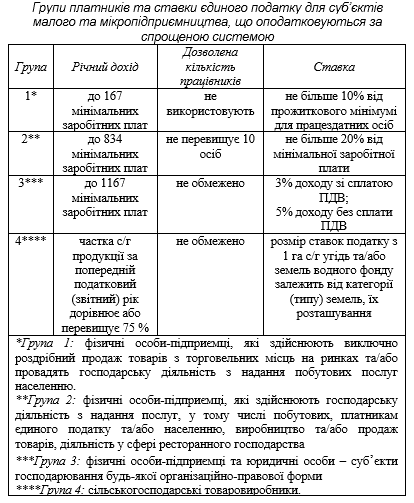 4. Державна регуляторна політика в сфері підприємництва

Державна регуляторна політика – напрям державної політики, спрямований на вдосконалення правового регулювання господарських відносин, а також адміністративних відносин між регуляторними органами або іншими органами державної влади та суб’єктами господарювання, недопущення прийняття економічно недоцільних та неефективних регуляторних актів, зменшення втручання держави у діяльність суб’єктів господарювання та усунення перешкод для розвитку господарської діяльності, що здійснюється в межах, у порядку та у спосіб, що встановлені Конституцією та законами України.
Принципами державної регуляторної політики є: 

доцільність – обґрунтована необхідність державного регулювання господарських  відносин  з метою вирішення існуючої проблеми; 

адекватність – відповідність форм та рівня державного регулювання господарських відносин потребі у вирішенні існуючої проблеми та ринковим вимогам з урахуванням усіх прийнятних альтернатив;
ефективність – забезпечення досягнення внаслідок дії регуляторного акту максимально можливих позитивних результатів за рахунок мінімально необхідних витрат ресурсів суб’єктів господарювання, громадян та держави; 

збалансованість – забезпечення у регуляторній діяльності балансу інтересів суб’єктів господарювання, громадян та держави;
передбачуваність – послідовність регуляторної діяльності, відповідність її  цілям  державної  політики, а також планам з підготовки проектів  регуляторних актів, що дозволяє суб’єктам господарювання здійснювати планування їхньої діяльності; 

прозорість та врахування громадської думки – відкритість для фізичних та юридичних осіб, їх об’єднань дій регуляторних органів на всіх етапах їх регуляторної діяльності, обов’язковий розгляд регуляторними органами ініціатив, зауважень та пропозицій, наданих у встановленому порядку, обов’язковість і своєчасність доведення прийнятих регуляторних актів до відома фізичних  та  юридичних осіб,  їх об’єднань,  інформування громадськості про здійснення регуляторної діяльності.
Центральний орган виконавчої влади, який забезпечує реалізацію державної політики у сфері підприємництва є Державна регуляторна служба України (ДРС). Функціонування ДРС координується Кабінетом Міністрів України.
Основними завданнями ДРС є:

реалізація державної регуляторної політики, політики з питань нагляду (контролю) у сфері господарської діяльності, ліцензування та дозвільної системи у сфері господарської діяльності;

координація дій органів виконавчої влади, інститутів громадянського суспільства і підприємництва з питань дерегуляції господарської діяльності.
5. Засоби державного регулювання підприємництва

Держава для реалізації економічної політики, виконання цільових економічних та інших програм і програм економічного і соціального розвитку застосовує різноманітні засоби регулювання.
Державне регулювання підприємництва – це вплив держави на діяльність підприємницьких структур із метою сприяння та забезпечення нормальних умов їх функціонування
Засоби державного регулювання підприємництва:

1. Державне замовлення. Державне замовлення є засобом державного регулювання економіки шляхом формування на договірній (контрактній) основі складу та обсягів продукції (робіт, послуг), необхідної для пріоритетних державних потреб, розміщення державних контрактів на поставку (закупівлю) цієї продукції (виконання робіт, надання послуг) серед суб’єктів господарювання, незалежно від їх форми власності. Державний контракт – це договір, укладений державним замовником від імені держави з суб’єктом господарювання – виконавцем державного замовлення, в якому визначаються економічні та правові зобов’язання сторін і регулюються їх господарські відносини.
2. Ліцензування, патентування і квотування. Ліцензування, патентування певних видів господарської діяльності та квотування є засобами державного регулювання у сфері господарювання, спрямованими на забезпечення єдиної державної політики у цій сфері та захист економічних і соціальних інтересів держави, суспільства та окремих споживачів.
Правові засади ліцензування, патентування певних видів господарської діяльності та квотування визначаються виходячи з конституційного права кожного на здійснення підприємницької діяльності, не забороненої законом, а також принципів підприємницької діяльності.
У необхідних випадках держава застосовує квотування, встановлюючи граничний обсяг (квоти) виробництва чи обігу певних товарів і послуг. Порядок квотування виробництва та/або обігу (включаючи експорт та імпорт), а також розподілу квот встановлюється Кабінетом Міністрів України відповідно до законодавства.
3. Технічне регулювання. У сфері господарювання застосовуються технічні регламенти, стандарти, кодекси усталеної практики та технічні умови.
Застосування стандартів, кодексів усталеної практики чи їх окремих положень є обов’язковим для:
суб’єктів господарювання, якщо обов’язковість застосування стандартів чи кодексів усталеної практики установлено нормативно-правовими актами;
учасників угоди (контракту) щодо розроблення, виготовлення чи постачання продукції, якщо в ній (ньому) є посилання на певні стандарти чи кодекси усталеної практики;
виробника чи постачальника продукції, якщо він склав декларацію про відповідність продукції певним стандартам чи застосував позначення цих стандартів у її маркуванні.
4. Застосування нормативів та лімітів. Норми і нормативи – це завчасно розроблені та затверджені в установленому законом порядку розміри споживання основних засобів, природних і матеріальних ресурсів, припустимих шкідливих викидів та інші обов’язкові до застосування умови господарювання. Ліміти – це гранично допустимі величини використання ресурсів або, навпаки, гранично допустимі викиди. Своїм статусом ліміт чимось нагадує квоту.
5. Регулювання цін і тарифів. Державне регулювання цін здійснюється Кабінетом Міністрів України, органами виконавчої влади, державними колегіальними органами та органами місцевого самоврядування відповідно до їх повноважень шляхом:
1) установлення обов’язкових для застосування суб’єктами господарювання:
фіксованих цін;
граничних цін;
граничних рівнів торговельної надбавки (націнки) та постачальницько-збутової надбавки (постачальницької винагороди);
граничних нормативів рентабельності;
розміру постачальницької винагороди;
розміру доплат, знижок (знижувальних коефіцієнтів);
2) запровадження процедури декларування зміни ціни та/або реєстрації ціни.
Державні регульовані ціни запроваджуються на товари, які справляють визначальний вплив на загальний рівень і динаміку цін, мають істотну соціальну значущість, а також на товари, що виробляються суб’єктами, які займають монопольне (домінуюче) становище на ринку.
6. Надання інвестиційних, податкових та інших пільг. 
З метою вирішення найважливіших економічних і соціальних завдань держави закони, якими регулюється оподаткування суб’єктів господарювання, повинні передбачати:
оптимальне поєднання фіскальної та стимулюючої функцій оподаткування;
стабільність (незмінність) протягом кількох років загальних правил оподаткування;
усунення подвійного оподаткування;
узгодженість з податковими системами інших країн.
7. Надання дотацій, компенсацій та субсидій. Держава може надавати дотації суб’єктам господарювання: 
на підтримку виробництва життєво важливих продуктів харчування;
на виробництво життєво важливих лікарських препаратів та засобів реабілітації інвалідів;
на імпортні закупівлі окремих товарів, послуги транспорту, що забезпечують соціально важливі перевезення;
суб’єктам господарювання, що опинилися у критичній соціально-економічній або екологічній ситуації, з метою фінансування капітальних вкладень на рівні, необхідному для підтримання їх діяльності; 
на цілі технічного розвитку, що дають значний економічний ефект; 
в інших випадках, передбачених законодавством.
Держава може здійснювати компенсації або субсидії сільськогосподарським товаровиробникам за сільськогосподарську продукцію, що реалізується ними державі.
Держава здійснює контроль і нагляд за господарською діяльністю суб’єктів господарювання у таких сферах:
збереження та витрачання коштів і матеріальних цінностей суб’єктами господарських відносин – за станом і достовірністю бухгалтерського обліку та звітності;
фінансових, кредитних відносин, валютного регулювання та податкових відносин – за додержанням суб’єктами господарювання кредитних зобов’язань перед державою і розрахункової дисципліни, додержанням вимог валютного законодавства, податкової дисципліни;
цін і ціноутворення – з питань додержання суб’єктами господарювання державних цін на продукцію і послуги;
монополізму та конкуренції – з питань додержання антимонопольно-конкурентного законодавства;
земельних відносин – за використанням і охороною земель; водних відносин і лісового господарства – за використанням та охороною вод і лісів, відтворенням водних ресурсів і лісів;
виробництва і праці – за безпекою виробництва і праці, додержанням законодавства про працю; за пожежною, екологічною, санітарно-гігієнічною безпекою; за дотриманням норм і правил, якими встановлено обов’язкові вимоги щодо умов здійснення господарської діяльності;
споживання – за якістю і безпечністю продукції та послуг;
зовнішньоекономічної діяльності – з питань технологічної, економічної, екологічної та соціальної безпеки.
Кожний суб’єкт господарювання та споживач має право на захист своїх прав і законних інтересів. Права та законні інтереси зазначених суб'єктів захищаються шляхом:
визнання наявності або відсутності прав;
визнання повністю або частково недійсними актів органів державної влади та органів місцевого самоврядування, актів інших суб’єктів, що суперечать законодавству, ущемляють права та законні інтереси суб’єкта господарювання або споживачів; 
визнання недійсними господарських угод з підстав, передбачених законодавством;
відновлення становища, яке існувало до порушення прав та законних інтересів суб’єктів господарювання;
припинення дій, що порушують право або створюють загрозу його порушення;
присудження до виконання обов’язку в натурі;
відшкодування збитків;
застосування штрафних санкцій;
застосування оперативно-господарських санкцій;
застосування адміністративно-господарських санкцій;
установлення, зміни і припинення господарських правовідносин;
іншими способами, передбаченими законодавством.
Питання на опитування 
1. Що таке податки? (слайд 3).
2. Що таке функція податку? (слайд 4).
3. Фіскальна функція. (слайд 4).
4. Регулююча функція. (слайд 4).
5. Контрольна функція. (слайд 4).
6. Розподільча функція.  (слайд 4).
7. Соціальна функція. (слайд 4).
8. Що таке елементи податків? (слайд 5).
9. Хто такі платники податку? (слайд 5).
10. Що є об’єктом оподаткування? (слайд 6).
11. Що таке база оподаткування? (слайд 7).
12. Що таке ставка податку? (слайд 8).
13. Порядок обчислення податку. (слайд 8).
14. Що таке податковий період? (слайд 9).
15. Строк та порядок сплати податку. (слайд 9).
16. Строк та порядок подання звітності. (слайд 10).
17. Що таке податкова пільга? (слайд 11).
18. Що таке податкова система? (слайд 12).
19. Назвіть складові підсистеми податкового законодавства.  (слайд 13).
20. Що відноситься до підсистеми органів державної влади, які здійснюють стягнення податків, зборів та ЄСВ. (слайд 13).
21. Що відносять до підсистеми адміністрування податків, зборів та ЄСВ? (слайд 13).
22. Сутність принципу загальності оподаткування. (слайд 14).
23. Сутність принципу рівності усіх платників податків перед законом. (слайд 14).
24. Сутність принципу презумпції правомірності рішень платника податку. (слайд 15).
25. Принципи фіскальної достатності, соціальної справедливості, економічності оподаткування. (слайд 16).
26. Принцип нейтральності оподаткування. (слайд 17).
27. Принцип стабільності оподаткування. (слайд 17).
28. Принцип рівномірності та зручності сплати податків. (слайд 18).
29. Принцип єдиного підходу до встановлення податків та зборів. (слайд 18).
30. За якими ознаками класифікують податки і збори? (слайд 19).
31. Що таке прямі податки? (слайд 20).
32. Що таке непрямі податки? (слайд 20).
33. Що таке податки на доходи? (слайд 21).
34. Що таке податки на споживання? (слайд 21).
35. Що таке податки на майно? (слайд 21).
36. Що таке загальнодержавні податки? (слайд 22).
37. Що таке місцеві податки? (слайд 22).
38. Що таке розкладні податки? (слайд 23).
39. Що таке окладні податки? (слайд 23).
40. Що таке закріплені та регулюючі податки? (слайд 24).
41. Які податки виділяють за суб’єктом оподаткування? (слайд 25).
42. Які види податків та зборів є в Україні? (слайд 26).
43. Що таке ЄСВ? (слайд 27).
44. Які дві системи оподаткування підприємницької діяльності існують в Україні? (слайд 28).
45. Група 1 платників єдиного податку. (слайд 29).
46. Група 2 платників єдиного податку. (слайд 29).
47. Група 3 платників єдиного податку. (слайд 29).
48. Група 4 платників єдиного податку. (слайд 29).
49. Що таке державна регуляторна політика? (слайд 30).
50. Принципи доцільності та адекватності державної регуляторної політики. (слайд 31).
51. Принципи ефективності та збалансованості державної регуляторної політики. (слайд 32).
52. Принцип передбачуваності державної регуляторної політики. (слайд 33).
53. Принцип прозорості та врахування громадської думки. (слайд 33).
54. ДРС та її основні завдання. (слайд 34).
55. Що таке державне регулювання підприємництва? (слайд 35).
56. Державне замовлення як засіб державного регулювання підприємництва. (слайд 36).
57. Ліцензування, патентування та квотування. (слайд 37).
58. Технічне регулювання як засіб державної регулювання підприємництва. (слайд 38).
59. Застосування нормативів і лімітів. (слайд 39).
60. Регулювання цін та тарифів. (слайд 40).
61. На які товари встановлюються державні регульовані ціни? (слайд 41).
62. Надання інвестиційних, податкових та інших пільг. (слайд 42).
63. На які цілі спрямовуються державні дотації? (слайд 43).
64. Кому держава може надавати компенсації або субсидії? (слайд 43).
65. На які цілі спрямовуються державні дотації?
66. Кому держава може надавати компенсації або субсидії?
67. На які цілі спрямовуються державні дотації?
68. Кому держава може надавати компенсації або субсидії?
69. В яких сферах і з яких питань держава здійснює контроль та нагляд?
Теми доповідей
Історія податків та податкових систем різних країн світу.
Антимонопольне законодавство в різних країнах світу та в Україні.
Військовий податок в Україні.